Høgskolen i Buskerud og Vestfold
Campus Kongsberg
VELKOMMEN NCE seminar i Systems Engineering i forbindelse med KSEE 2015
Norwegian Institue og Systems
Engineering (NISE)
4. juni 2015
Kongsberg Systems Engineering Event 2015 (KSEE 2015) holdes for 9. gang og i år 4. og 5 juni
 
Systems Engineering miljøet på høgskolen i samarbeid med NCE-SE ønsker  å invitere alle samarbeidende klynger til seminar i Systems Engineering i forkant av KSEE2015,  i tillegg til KSEE2015. 

«Hvordan kan Systems Engineering endre den vedvarende trenden med kostnadsoverskridelser?»
Seminar – Systems Engineering – 4. juni 2015
12:00-12:40
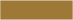 Lunsj
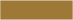 Utviklingen i Kongsberg Industrien – i et 30 års perspektiv
Industry professor Rolf Qvenild
12:45 13:10
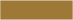 Introduksjon av Systems Engineering
Professor Alberto Sols
13:10-14:00
14:00- 15:30
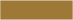 Workshop – hvordan kan SE mest hensiktsmessig implementeres i klyngebedriftene?
Gratis for de 20 første som melder seg på!
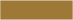 16:00
KSEE 2015 starter – se eget program på   www.ksse.no
Meld deg på:
Systems.Engineering@hbv.no frist 27 mai 2015